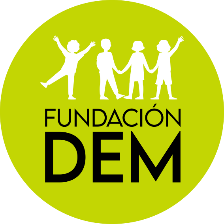 Reinserción social y adolescentes migrantes en conflicto con la ley penal
Proposiciones
desde una experiencia de intervención en Libertad Asistida Especial
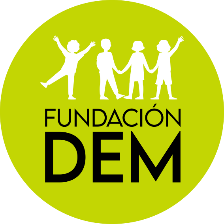 Reinserción social y adolescentes migrantes en conflicto con la ley penal.Proposicionesdesde una experiencia de intervención en Libertad Asistida Especial.
Eduardo Parry Mobarec
Jason Torres Rodríguez
Fundación DEM
Proponemos una reflexión dirigida a los equipos interventores que permita adecuar las acciones del dispositivo ambulatorio PLAE a las realidades culturales, entendiendo que es también un deber de los programas, considerar especialmente la pertenencia cultural del adolescente y joven que cumple una sanción en medio libre, en tanto representa un componente del enfoque de derechos y previene toda forma de discriminación o estigmatización por motivos identitarios.
Contenido

Contexto Línea programática RPA 
Población migrante atendida en PLE-DEM.

Contexto Específico
Diagnóstico de experiencias
Hipótesis de trabajo desarrolladas en PLE-DEM
Nudos críticos
De contenido
De aspectos técnico-interventivos
Interinstitucionales

Propuestas de lectura
Marcos referenciales enfoque intercultural
Población migrante atendida en PLE-DEM
La distribución de los/as adolescentes atendidos en PLE-DEM muestran por una parte una mayor presencia de población peruana y colombiana y una residencia en comunas que tradicionalmente ofrecen mayor asentamiento migrante en la zona Norte de Santiago.
Población migrante atendida en PLE-DEM
Un aspecto interesante es que las edades de cumplimiento de sanción PLE entre la población migrante, es que mayoritariamente inician su cumplimiento siendo mayores de edad. Dicha condición desafía al Programa no sólo a dar una respuesta que considere el estatus migratorio y las identidades culturales, sino también a fortalecer la intervención en el ámbito de la vida independiente y la habilitación laboral.
DIAGNÓSTICO DE EXPERIENCIAS



Estrategias adaptativas con respecto a grupos de pares: adolescentes migrantes con o sin trayectoria delictual previa.
Criminógena: adaptativa con trayectoria previa al circuito infraccional.
Socialización: adaptativa sin trayectoria previa por presencia de pandillas en el entorno residencial.
Pertenencia y soporte: adaptativa con o sin trayectoria dada la protección de pares (identificación afectiva con pares).
HIPÓTESIS DE TRABAJO PLE-DEM
H1: Captación criminógena de adultos a AIL extranjeros por su situación migratoria irregular y ausencia de antecedentes penales en Chile.
Determinantes culturales sensibles a la autoridad del adulto/adultocéntrica.
Menor percepción del riesgo respecto a sanción/judicialización.
Función de protección material y simbólica por parte de adultos.
H2: El éxito del desistimiento y la reinserción social, estaría determinado por la afinidad cultural (idioma y matriz cultural) de los ejecutores de atención y sus usuarios.
Choque cultural: la presencia de barreras culturales impide cumplir con los propósitos y desarrollar eficazmente los objetivos de la sanción. 
Condicionantes lingüísticas: Alcance de potencial de reinserción social en la ejecución social estaría limitada por barreras lingüísticas y de formas de socialización y de vida en comunidad en poblaciones no sudamericanas. 
Diagnósticos: Los instrumentos diagnósticos no son aplicables de manera universal al no ser sensibles a las particularidades culturales.
NUDOS CRÍTICOS


De contenido respecto del enfoque
La diferencia cultural queda subsumida bajo el diagnóstico de instrumentos existentes.
No se dispone de evidencias obtenidas mediante estudios respecto a conductas criminógenas específicas de población migrante.
Capacitación y autobservación de prácticas de intervención etnocéntricos.
AIL regularizados e irregulares, presentan movilidad territorial sin fijar domicilio
Pautas de crianza y de conformación de familia (roles parentales, funciones de cuidado) de orientación patriarcal, con responsabilidad materna.
Transición de un entorno restrictivo a uno permisivo. Ejemplo: la estigmatización en Venezuela del consumo droga en espacios públicos.
NUDOS CRÍTICOS


De contenido respecto del enfoque
Transición de un entorno restrictivo a uno permisivo. Ejemplo: la estigmatización en Venezuela del consumo droga en espacios públicos.
La construcción de la masculinidad en otros países latinoamericanos, conflictúan con el desarrollo de la identidad masculina juvenil local.
Discursivamente se posicionan como personas con madurez a su edad cronológica. Se observan procesos de adultización traumática por necesidades propias de generar ingresos. 
Estigmatización y segregación de población chilena a determinados grupos migrantes. También entre comunidades migrantes.
Dificultad de contar con progenitores, al contar con jornadas de trabajo extensas, por lo cual dificulta el trabajo en red junto al grupo familiar.
Vulneración de derechos desde institucionalidad (maltrato institucional)
NUDOS CRÍTICOS


En la intervención con adolescentes en situación migratoria regular e irregular.
Principal dificultad relacionada con reunir la documentación para regularizar. Barreras de acceso a redes intersectoriales por problemas de identificación.
La ejecución del protocolo SENAME para migrantes, es un proceso lento.  Presión del Servicio por regularizar la situación migratoria. 
Familias presentan un grado de desconfianza, ingreso por paso no habilitado (representación de la figura de delegado/a como amenaza).
Dificultad de regularización para menores de edad, si no existe documentación del país de origen. Identificaciones provisorias (números de rut) según cada servicio sean judicial, salud, etc.
NUDOS CRÍTICOS


De carácter interinstitucional
Desconocimiento del funcionamiento de la institucionalidad local (justicia, salud, educación, etc.)
Dificultades para la validación de estudios. Contar con documentación de país de origen.
Dificultades para gestionar documentos personales del país de origen.
Inserción laboral mermada por falta de regularización.
Necesidad de generar redes informales para facilitar o agilizar acceso en atención en distintos Servicios.
MARCOS REFERENCIALES




Cuando hablamos del enfoque intercultural, o de interculturalidad en general, nos referimos a una forma de posicionarnos en el mundo, de mirar la realidad que nos rodea a través del prisma de la diversidad y la complejidad que nos caracteriza. Esto implica, entre otras cosas, considerar la diversidad como inherente al ser humano y no como un déficit que necesita compensarse. 






Malik Liévano, Beatriz, & Ballesteros Velázquez, Belén. (2015). LA CONSTRUCCIÓN DEL CONOCIMIENTO DESDE EL ENFOQUE INTERCULTURAL. Diálogo andino, (47), 15-25. https://dx.doi.org/10.4067/S0719-26812015000200003
MARCOS REFERENCIALES




Encuentro igualitario entre grupos diversos.

Diálogo entre distintas posiciones y saberes, y la construcción conjunta de prioridades y estrategias. 

Reflexión crítica sobre aquello que se identifica como las formas culturales propias, lo que permitiría entender su carácter relativo e histórico.




Stefoni, Carolina, Stang, Fernanda, & Riedemann, Andrea. (2016). Educación e interculturalidad en Chile: Un marco para el análisis. Estudios internacionales (Santiago), 48(185), 153-182. https://dx.doi.org/10.5354/0719-3769.2016.44534
MARCOS REFERENCIALES
En este sentido es que, finalmente, nos parece útil traer a colación los "criterios fundamentales" que, según Teun van Dijk (2013), debiesen tener en cuenta las políticas que se implementen en sociedades diversas. 

Conocimiento intercultural

Comunicación intercultural

Información intercultural

Representación y cooperación intercultural

Toma de decisiones intercultural



Stefoni, Carolina, Stang, Fernanda, & Riedemann, Andrea. (2016). Educación e interculturalidad en Chile: Un marco para el análisis. Estudios internacionales (Santiago), 48(185), 153-182. https://dx.doi.org/10.5354/0719-3769.2016.44534
MARCOS REFERENCIALES



Territorios interculturales implican dos o más identidades en las que muchas subjetividades convergen, por lo que pueden aparecer, ocupar y desocupar una, varias o todas las espacialidades, pero sin pertenecer a ninguna estrictamente-

Espacios intermedios que los jóvenes habitan/deshabitan o invaden/abandonan a partir de cuestionarnos cómo es que ellos negocian sus identidades y subjetividades en/desde las fronteras, y también explorar si sus identidades o subjetividades tradicionales en base al género, la sexualidad, la raza, la etnia, la nacionalidad, la clase social o la capacidad de representación les permiten salir de esos espacios intersticiales en medio de las fronteras sociales y culturales de forma asertiva y emancipada. 



Marcial Vázquez, Rogelio. (2018). Fronteras juveniles y delito. Ultima década, 26(50), 180-197. https://dx.doi.org/10.4067/S0718-22362018000300180
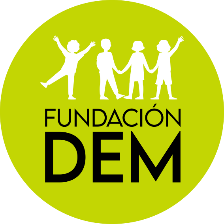 Reinserción social y adolescentes migrantes en conflicto con la ley penal
Proposiciones
desde una experiencia de intervención en Libertad Asistida Especial